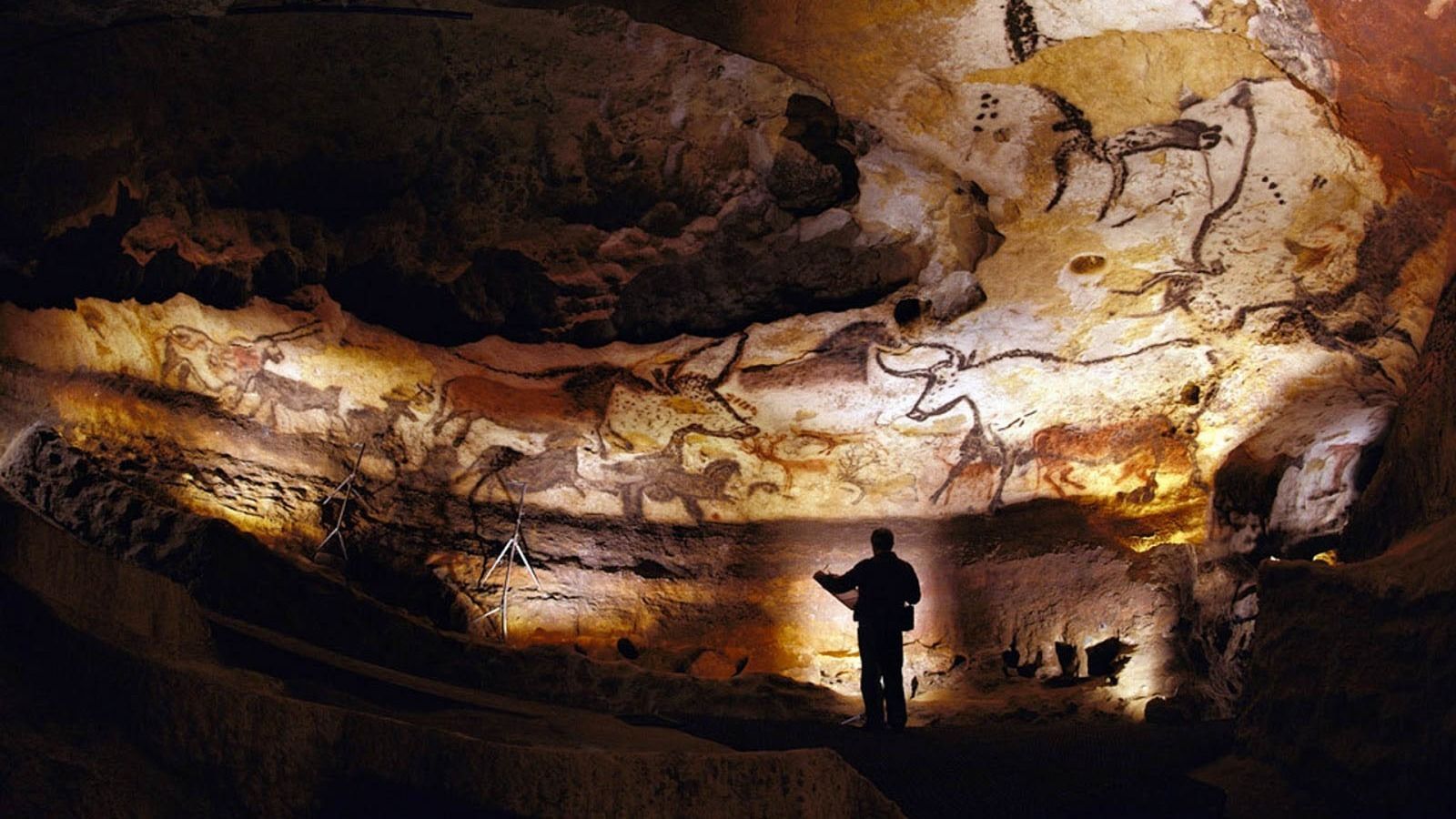 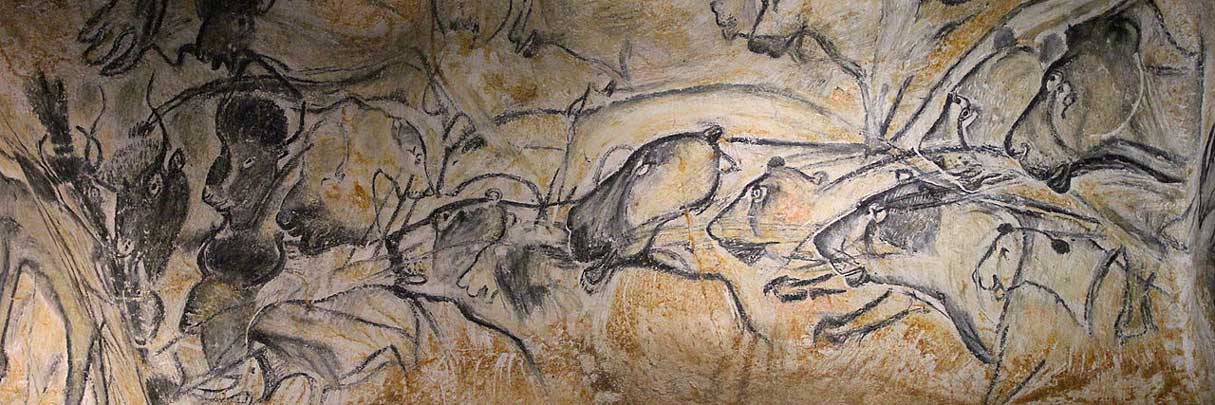 [Speaker Notes: Grotten van Chauvet in Frankrijk. 30.000 jaar oud (ongeveer)]
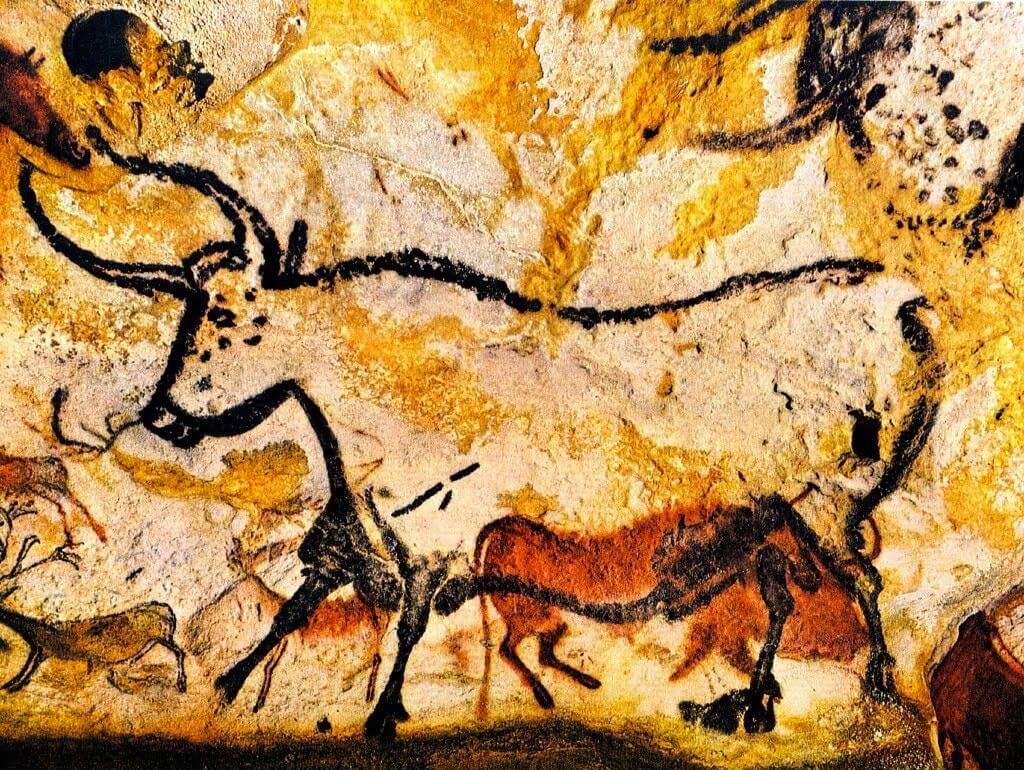 [Speaker Notes: Grot van Lascaux, Frankrijk. Ongeveer 15.000 jaar oud]
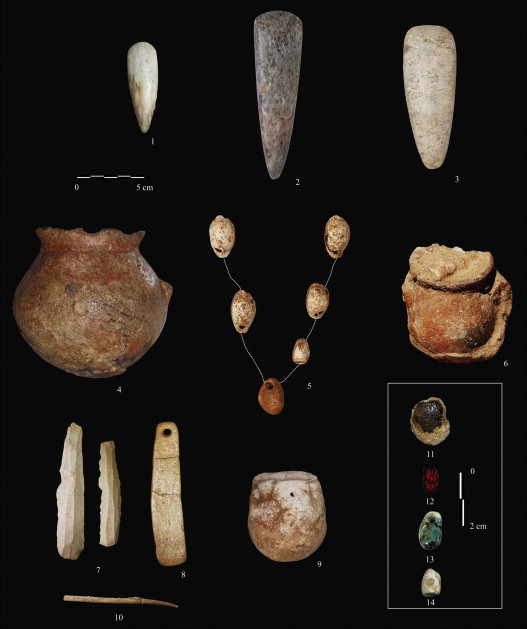 [Speaker Notes: Grafgiften gevonden in Cádiz, Spanje. Ongeveer drie- tot vierduizend jaar oud.]